МАСТЕР-КЛАСС
учителя   
    начальных   классов
  Жуковой
   Марии Игоревны
По рзелульаттам илссеовадний одонго анлигйсокго унвиертисета, не иеемт занчнеия, в кокам пряокде рсапожолены бкувы в солве. Галвоне, чотбы преавя и пслоендяя бквуы блыи на мсете. Осатьлыне бкувы мгоут селдовтаь в плоонм бсепордяке, все рвано ткест чтаитсея без побрелм. Пичрионй эгото ялвятеся то, что мы не чиатем кдаужю бкуву по отдльнотси, а все солво цликеом.
По результатам исследований одного английского университета, не имеет значения, в каком порядке расположены буквы в слове. Главное, чтобы первая и последняя буквы были на месте. Остальные буквы могут следовать в полном беспорядке, все равно текст читается без проблем. Причиной этого является то, что мы не читаем каждую букву по отдельности, а всё слово целиком.
Навык чтения
Правильность
Понимание содержания,
смысла читаемого: 
полнота,
глубина, 
точность, 
продуктивность
Техническая сторона
Способ чтения
Смысловая
сторона
Скорость
Умение оценивать 
и интерпретировать 
прочитанное
Выразительность
Цель:планируется, что к окончанию мастер-класса участники
освоят 
алгоритм включения 
приёмов 
для формирования
навыка правильного чтения 
на уроках русской литературы
(литературного чтения)
апробируют 
некоторые приёмы 
для формирования
навыка правильного чтения
у младших школьников в процессе групповой работы
смогут назвать
 основные 
характеристики 
правильности 
чтения
5
Цель:планируется, что к окончанию мастер-класса участники смогут:
понять
апробировать
определить
освоить
узнать
6
Правильность
 чтения
плавное чтение без искажений, 
влияющих на смысл читаемого текста.
замен
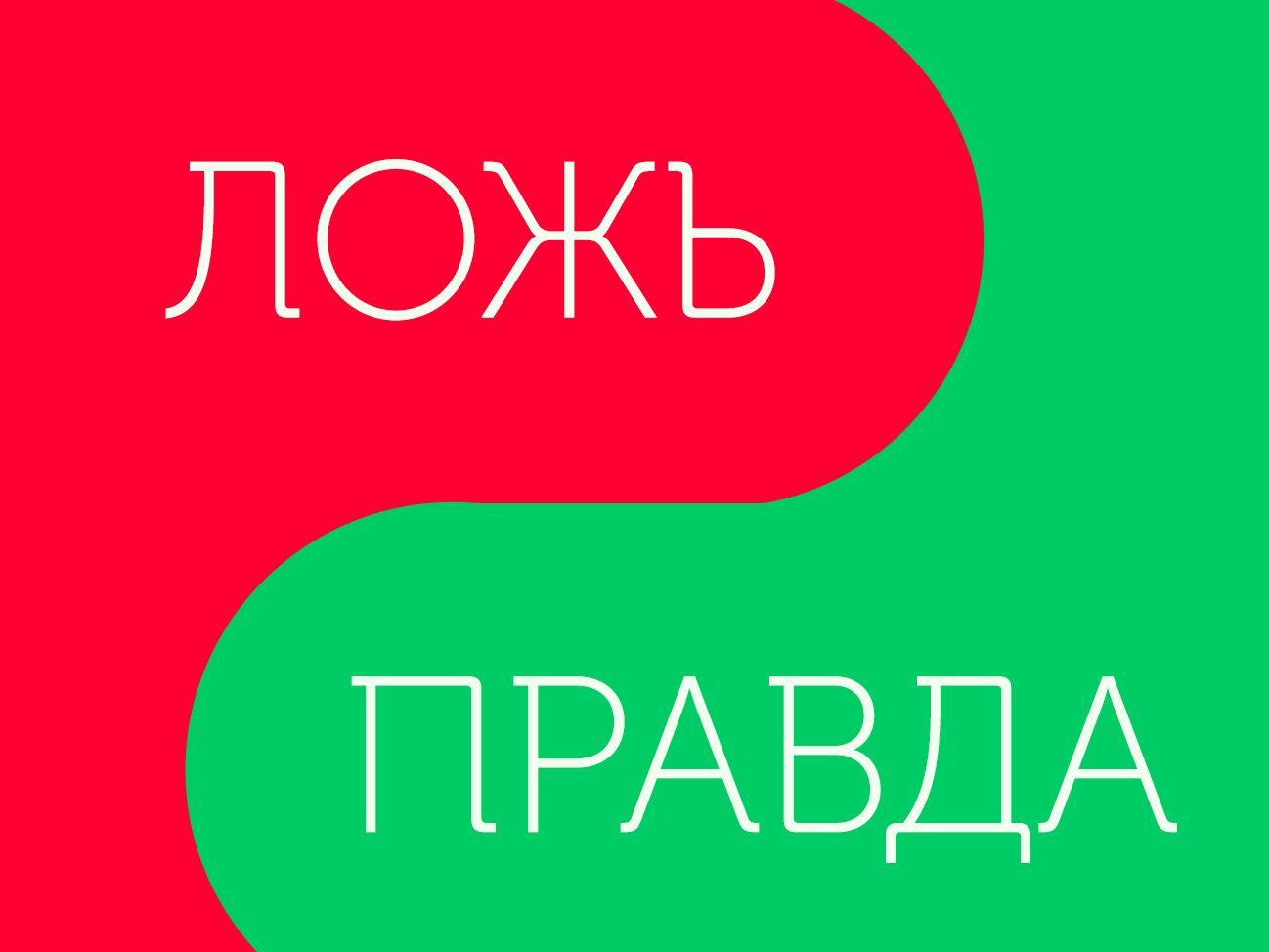 ПРИЧИНЫ, затрудняющие
правильность чтения
НА   ПРАВИЛЬНОСТЬ   ЧТЕНИЯ 
ВЛИЯЕТ   РЕЧЕВОЕ  ДЫХАНИЕ
ЛОЖЬ
ПРАВДА
ПРАВДА
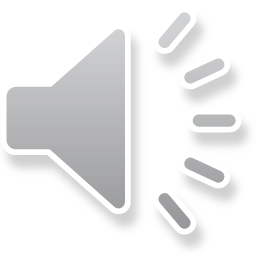 НА   ПРАВИЛЬНОСТЬ   ЧТЕНИЯ   ВЛИЯЕТ   ДИКЦИЯ
ЛОЖЬ
ПРАВДА
ПРАВДА
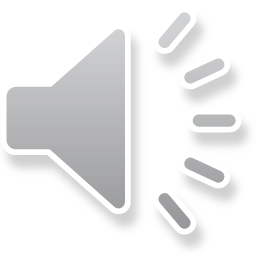 ПРАВИЛЬНОСТЬ   ЧТЕНИЯ 
СНИЖАЕТ   
ХОРОШО РАЗВИТЫЕ ПАМЯТЬ И ВНИМАНИЕ
ЛОЖЬ
ПРАВДА
ЛОЖЬ
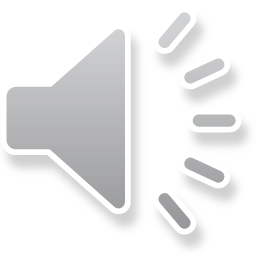 ПРАВИЛЬНОСТЬ   ЧТЕНИЯ   ЗАВИСИТ   
ОТ ОБЪЁМА ОПЕРАТИВНОГО
 ПОЛЯ ЧТЕНИЯ
ЛОЖЬ
ПРАВДА
ПРАВДА
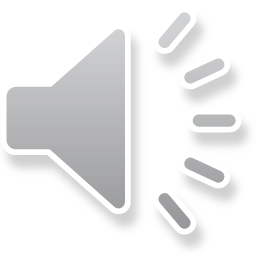 НА ПРАВИЛЬНОСТЬ   ЧТЕНИЯ   ВЛИЯЕТ  
СЛОВАРНЫЙ ЗАПАС, ПОНИМАНИЕ ЗНАЧЕНИЯ СЛОВ
ЛОЖЬ
ПРАВДА
ПРАВДА
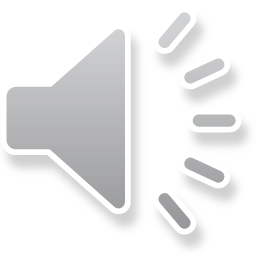 НА ПРАВИЛЬНОСТЬ   ЧТЕНИЯ
НЕ ВЛИЯЕТ
ЧЁТКОСТЬ ПРОИЗНОШЕНИЯ
ЛОЖЬ
ПРАВДА
ЛОЖЬ
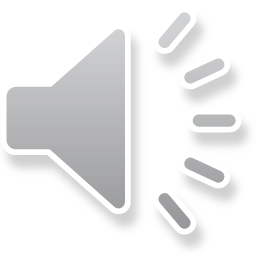 ПРАВИЛЬНОСТЬ   ЧТЕНИЯ
ЗАТРУДНЯЕТ
НЕСФОРМИРОВАННОСТЬ АНТИЦИПАЦИИ, ЧТЕНИЯ ПО ДОГАДКЕ
ЛОЖЬ
ПРАВДА
ПРАВДА
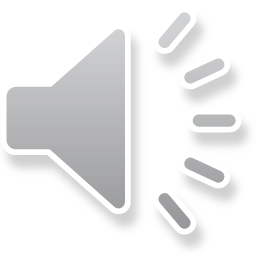 ПРАВИЛЬНОСТЬ   ЧТЕНИЯ
УЛУЧШАЮТ
ВОЗВРАТНЫЕ ДВИЖЕНИЯ ГЛАЗ ПРИ ЧТЕНИИ-РЕГРЕССИИ
ЛОЖЬ
ПРАВДА
ЛОЖЬ
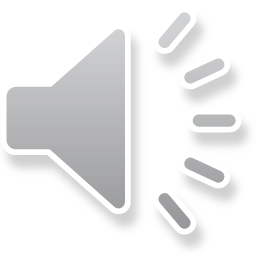 Узкий объём 
оперативного поля чтения
Суженный
словарный запас
Несовершенное речевое дыхание
Недостаточное развитие восприятия, памяти, внимания
ПРИЧИНЫ, затрудняющие
правильность чтения
Искажение
значения слов
Проблемы 
с произношением
Состояние артикуляционного аппарата
Регрессии — возвратные движения глаз при чтении
Несформированность антиципации — чтения по догадке
Гусь гогочет: «Га-га-га! 
Встала радуга-дуга! 
Ох, достать я не могу 
Эту радугу-дугу!»
Приём «Цветовой код»
Гусь гогочет: «Га-га-га! 
Встала радуга-дуга! 
Ох, достать я не могу 
Эту радугу-дугу!»
Приём «Радужные слова»
ЖЁЛТЫЙ
ЧЁРНЫЙ
РОЗОВЫЙ
ОРАНЖЕВЫЙ
СИНИЙ
ЗЕЛЁНЫЙ
СИНИЙ
КРАСНЫЙ
ЖЁЛТЫЙ
ЗЕЛЁНЫЙ
КРАСНЫЙ
СИНИЙ
ОРАНЖЕВЫЙ
ЗЕЛЁНЫЙ
КРАСНЫЙ
ЧЁРНЫЙ
РОЗОВЫЙ
ОРАНЖЕВЫЙ
Приём
 «Чтение вверх ногами»
Приём «Потерянный текст»
Приём «Чтение 
с «решёткой»
Чудеса
По опушке шла весна.
Вёдра с дождиком несла.
Оступилась на пригорке –
Опрокинулись ведёрки.
Зазвенели капли –Загалдели цапли.Испугались муравьи:Двери заперли свои. 
Ведра с дождиком веснаДо села не донесла.А цветное коромыслоУбежало в небеса.                               В. Степанов
Чудеса
По опушке шла весна.
Вёдра с дождиком несла.
Оступилась на пригорке –
Опрокинулись ведёрки.
Зазвенели капли –Загалдели цапли.Испугались муравьи:Двери заперли свои. 
Ведра с дождиком веснаДо села не донесла.А цветное коромыслоУбежало в небеса.              В.Степанов
Чудеса
По опушке шла весна.
Вёдра с дождиком несла.
Оступилась на пригорке –
Опрокинулись ведёрки.
Зазвенели капли –Загалдели цапли.Испугались муравьи:Двери заперли свои. 
Ведра с дождиком веснаДо села не донесла.А цветное коромыслоУбежало в небеса.                        В. Степанов
Приём «Пирамида»
Приём «Шторка»
ЛА
СЕ
ВЕС
НА
ОПУШ
КА
МЫСЛО
КОРО
!
Я получил(а) полезную 
информацию, углубила знания
 по формированию навыка 
правильного чтения
Возникло желание
применять приёмы по формированию навыка правильного чтения
Я научу читать
…
?
Я бы хотел(а) 
более подробно разобраться 
в этой теме
Я осознал(а) сущность основных приёмов 
по формированию навыка правильного чтения